Ven Te Chow Award Lecture
David R. Maidment

ASCE EWRI World Conference
Palm Springs, 24 May 2011
Ven Te Chow, 1919-1981
On the faculty of the University of Illinois 1951-1981
I was a graduate student there in the Hydrosystems Laboratory  from 1972-1976
MS 1974
PhD 1976
Ven Te Chow was my graduate advisor
Handbook of Hydrology
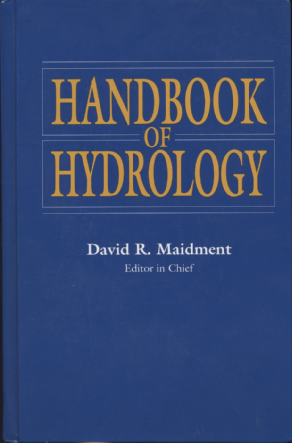 Dedicated to Ven Te Chow
Scholar, Teacher, Author, Friend
The University of Texas at Austin
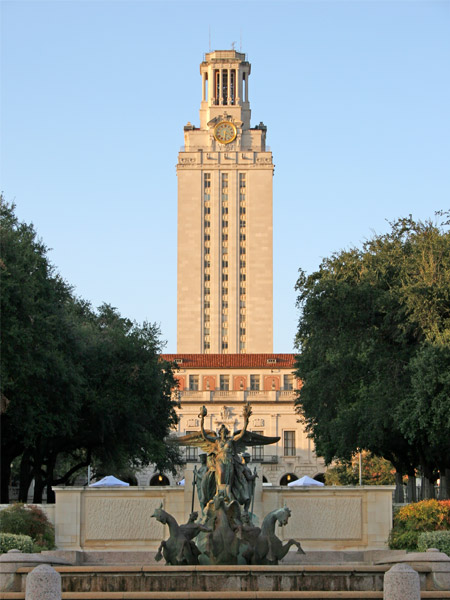 Department of Civil, Architectural and Environmental Engineering faculty, 1981 to present
Director of the Center for Research in Water Resources, 1997 to present
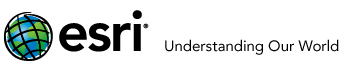 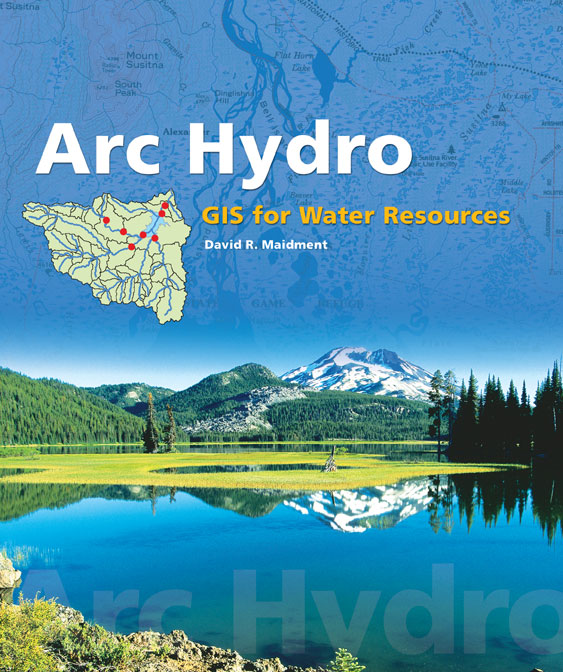 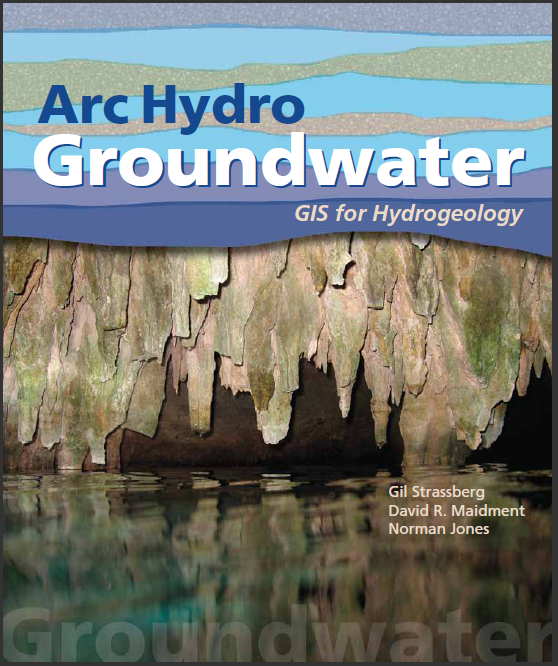 2011
2002
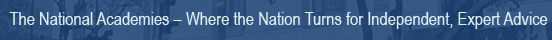 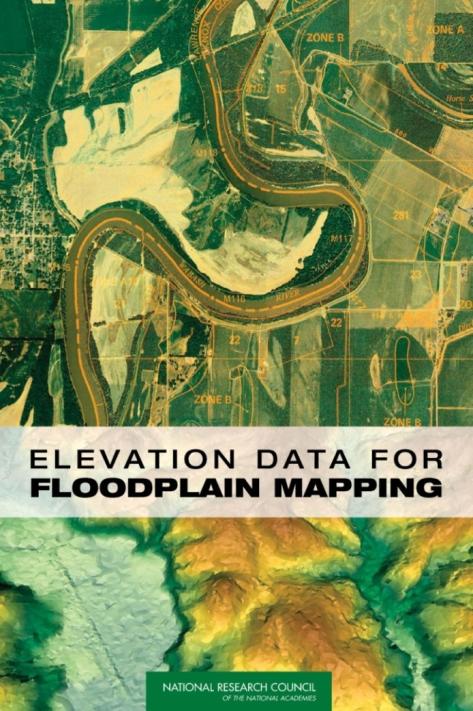 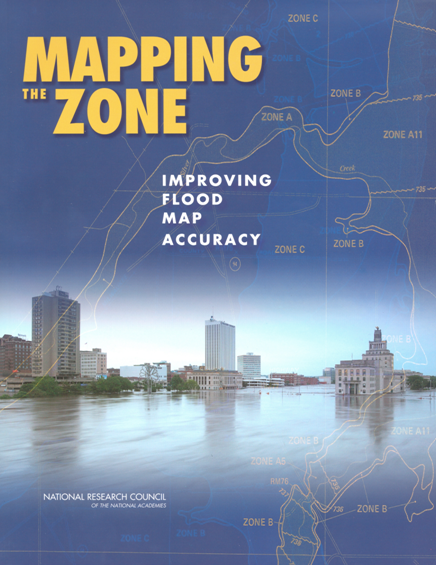 2007
2009
LIDAR Data Collection
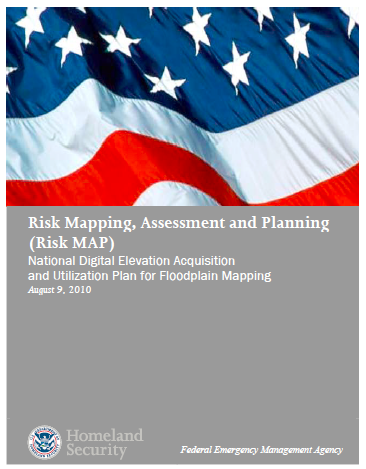 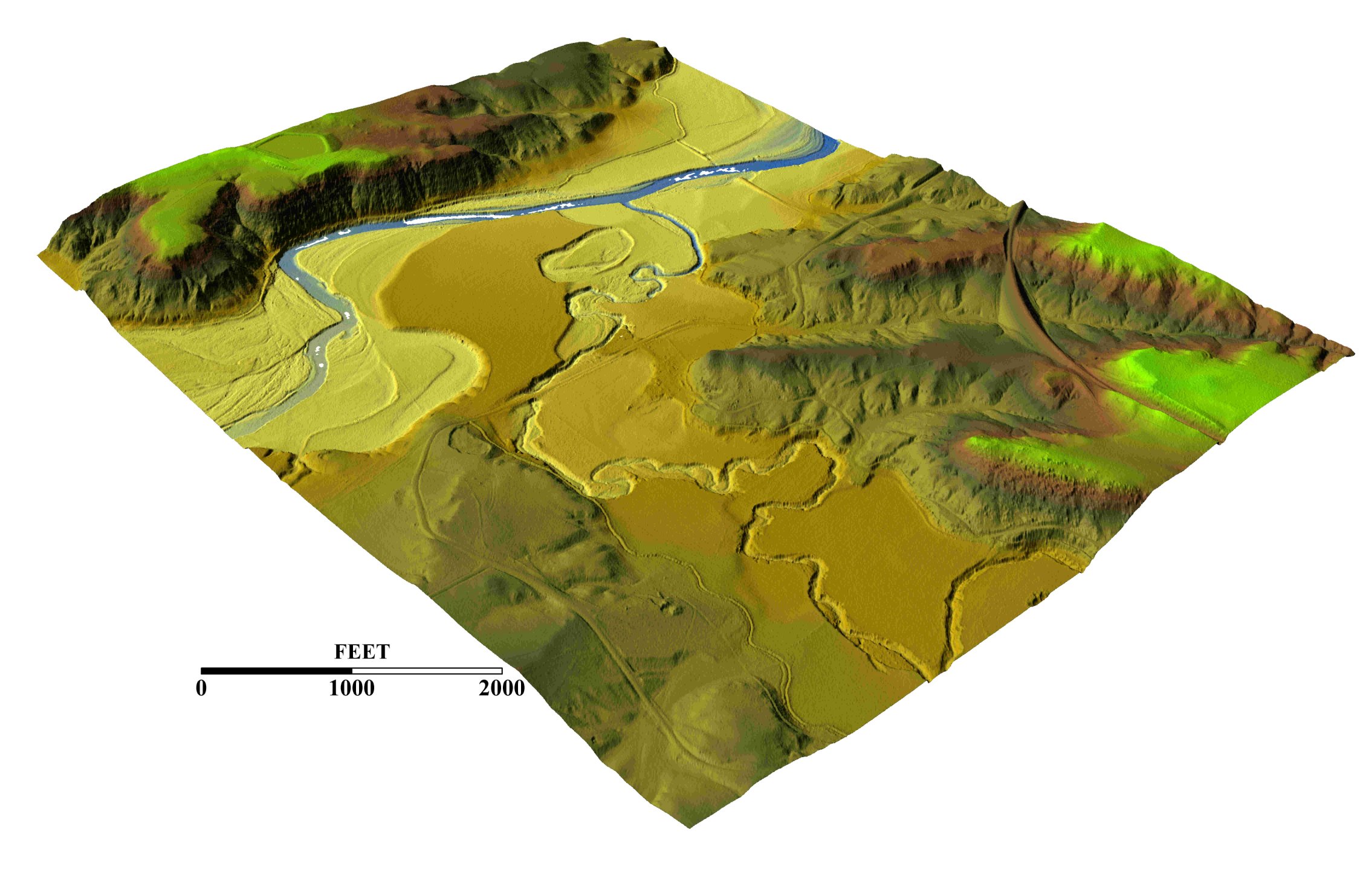 $20 million per year for data collection
Image: Roberto Gutierrez
UT Center for Space Research
2010
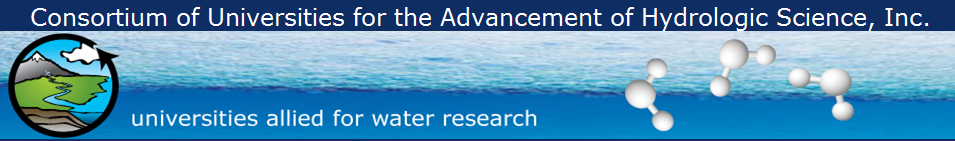 http://www.cuahsi.org
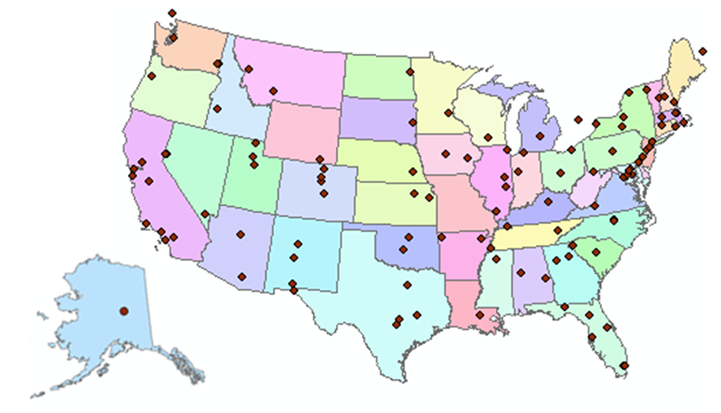 CUAHSI is a consortium representing 125 US universities
Supported by the National Science Foundation Earth Science Division
Advances hydrologic science in nation’s universities
Includes a Hydrologic Information System project
8
We Collect Lots of Water Data
Water quantity
Rainfall
Soil water
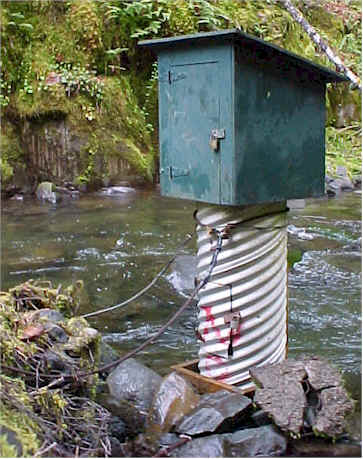 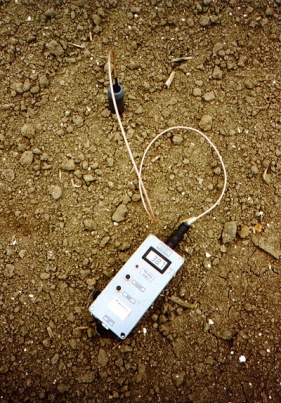 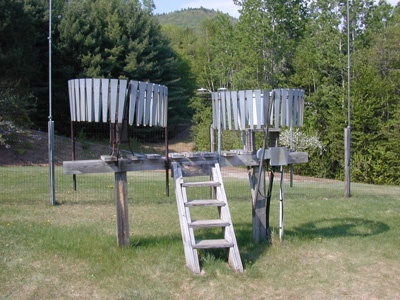 Water quality
Meteorology
Groundwater
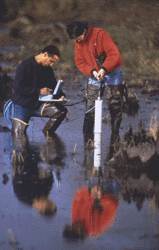 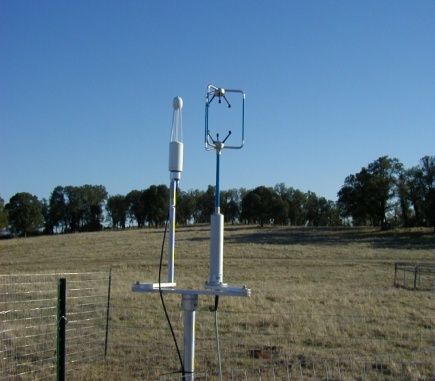 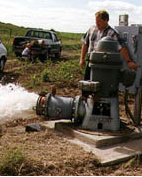 The Data have a Common Structure
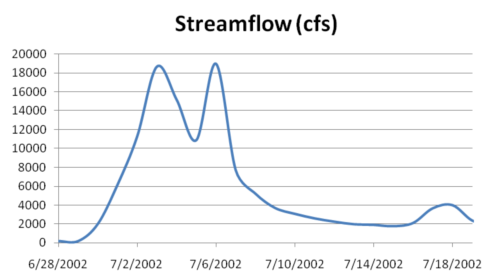 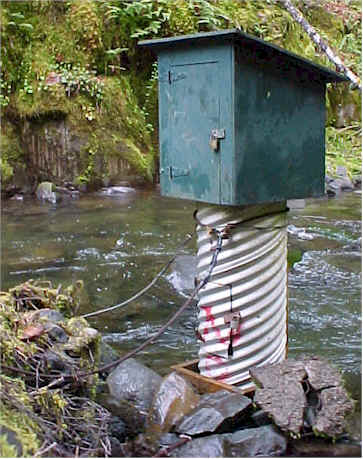 A point location in space
A series of values in time
Gaging – regular time series
Sampling – irregular time series
[Speaker Notes: These data are recorded over time to monitor a hydrologic process or property.]
How the web works
Catalog(Google)
Catalog harvest
Search
Web Server
(CNN.com)
Browser
(Firefox)
Access
HTML – web language for text and pictures
Services-Oriented Architecture for Water Data
Catalog
Service registration
Search
Catalog harvest
Server
User
Data access
WaterML – web language for water data
Colorado River at Austin
I accessed this WaterML service from USGS at 12:02AM this morning
http://waterservices.usgs.gov/nwis/iv?sites=08158000&period=P7D&parameterCd=00060
and got back these flow data from USGS which are up to 11:00PM Central time
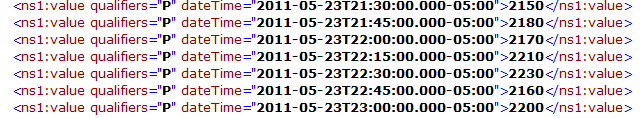 USGS provides this service at 22,000 locations in the US
13
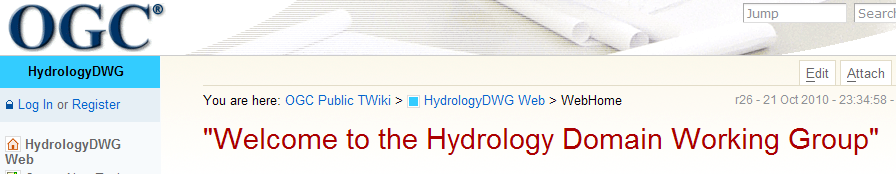 Jointly with World Meteorological Organization
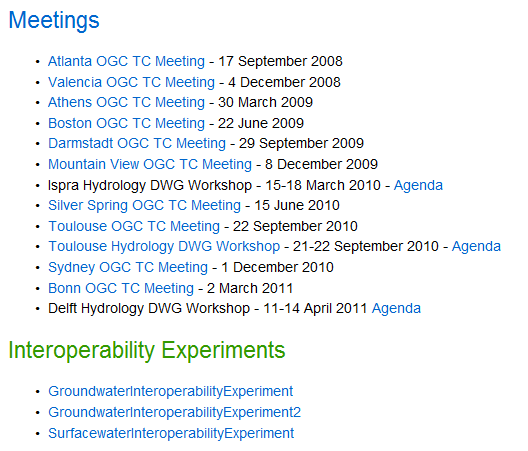 Evolving WaterML into an International Standard
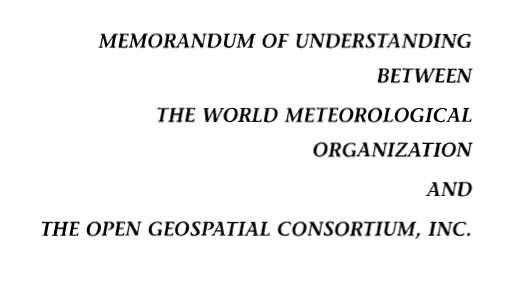 Meets every 3 months

Teleconferences most weeks
Hydrology, Meteorology, Climatology, and Oceanography
November 2009
WaterML Version 2 standard proposed
[Speaker Notes: The Hydrology Domain Working Group was initiated by the Open Geospatial Consortium in September 2008.   The OGC has about 400 companies and agencies that have developed the most widely used standards for conveying geospatial information on the internet (Web Mapping Service, Web Feature Service, Web Coverage Service, Catalog Services for the Web, Sensor Observation Service).   In November 2009, OGC and WMO agreed to collaborate to provide information data exchange standards in hydrology, climatology, oceanography and meteorology – there are now two working groups – the OGC/WMO Joint Hydrology Domain Working Group and a similar Met-Oceans Working Group.  HDWG is proposing a new standard for WaterML in December 2010 that is a customization of the OGC Sensor Observation Services’ Get Observations function adapted for conveying time series through the internet (WaterML2).   The technical specification for the “service stack” will be presented and peer-reviewed through the Hydrology Domain Working Group.]
CUAHSI Water Data Services Catalog
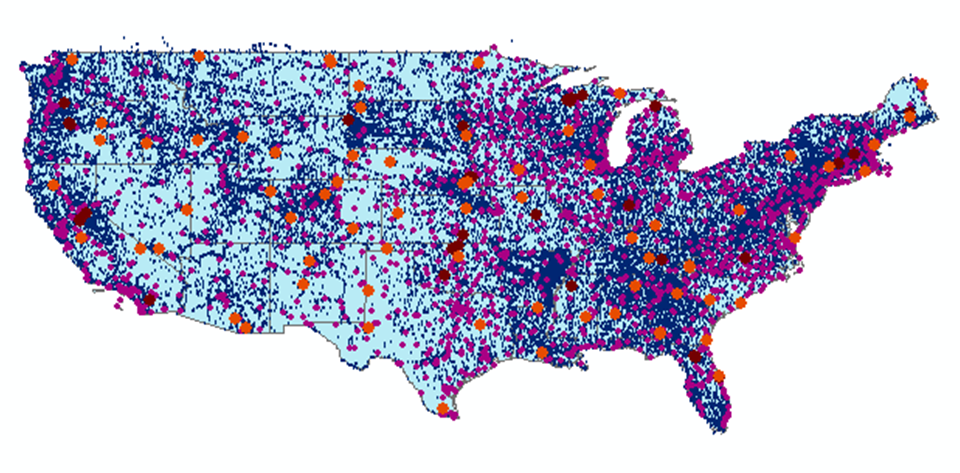 66 public services
18,000 variables
1.9 million sites
23 million series
5.1 billion data values
And growing
The largest water datacatalog in the world

maintained at the San Diego Supercomputer Center
15
Organize Water Data Into “Themes”
Integrating Water Data Services From Multiple Sources
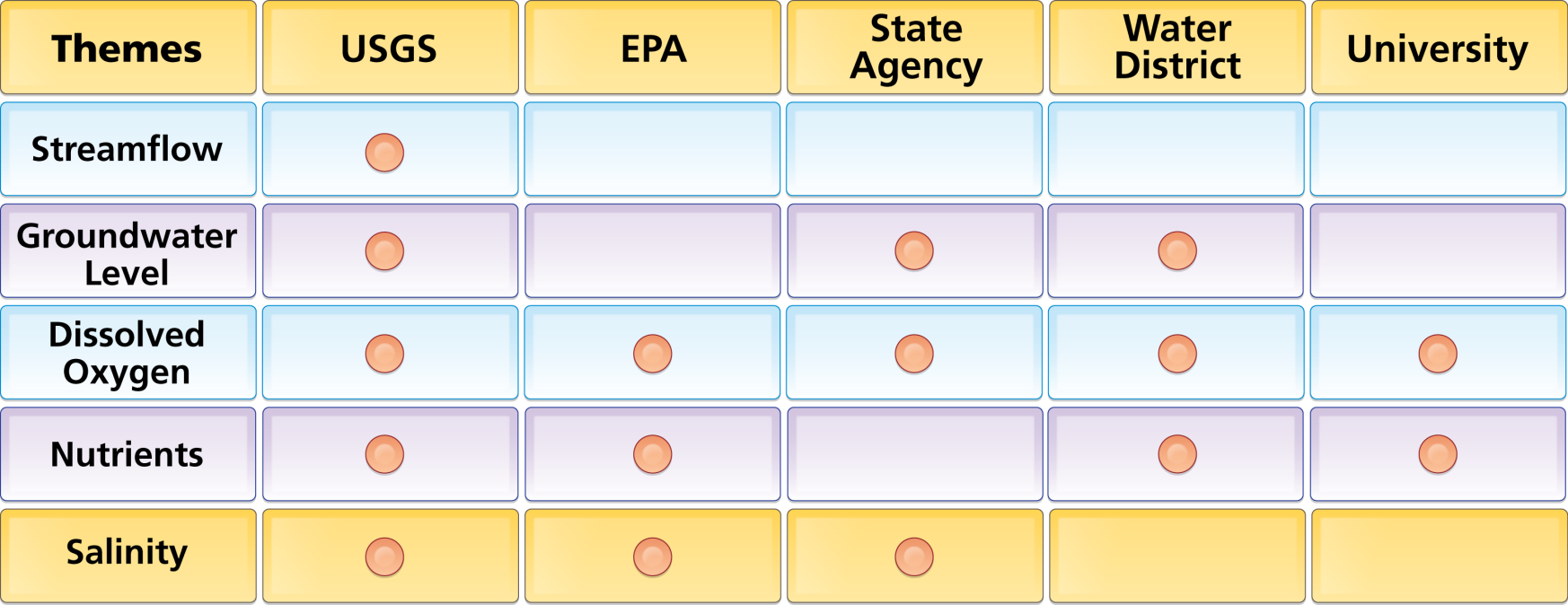 WaterML
WaterML
WaterML
WaterML
WaterML
. . . Across Groups of Organizations
Dissolved Oxygen
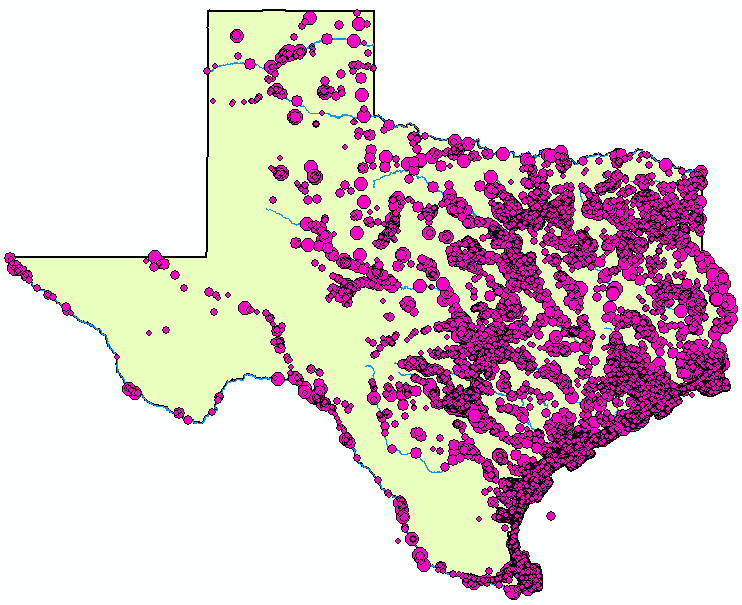 5 services
18  variables
10,823 sites
21,655 series
930,571 records
Flash flood information
Outputs
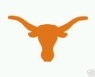 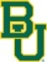 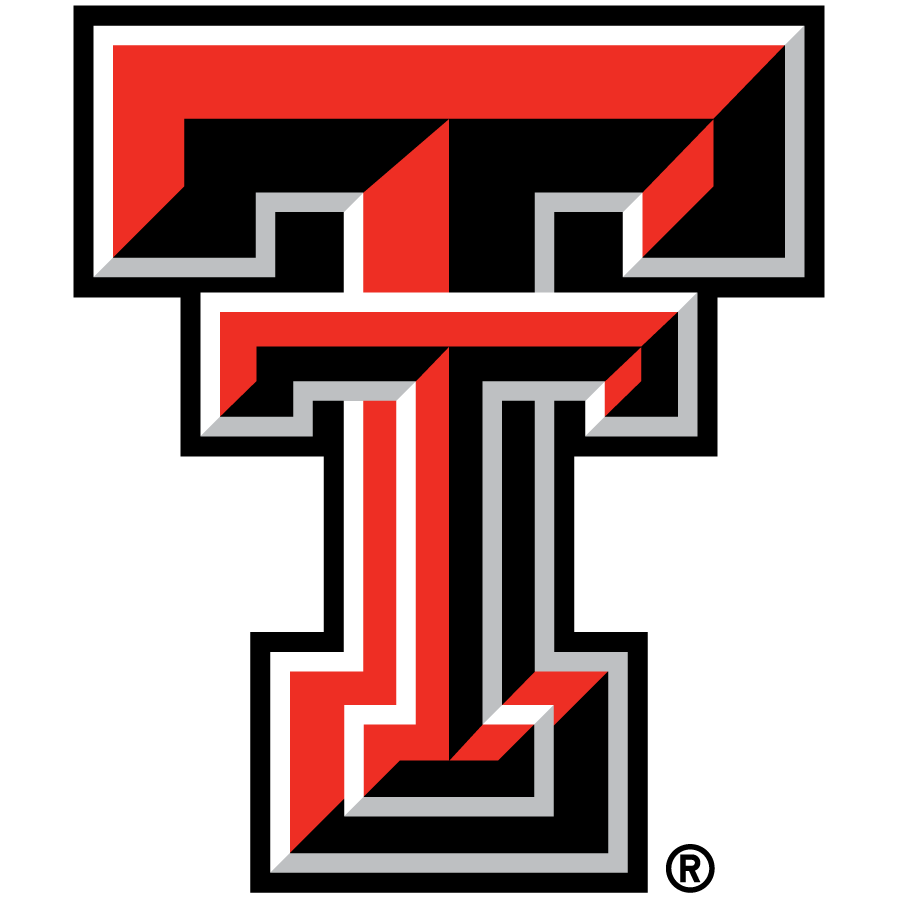 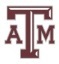 Inputs
USGS
LCRA
NWS
COA
NDFD
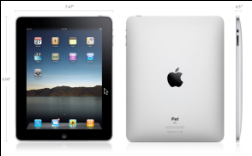 Data 
Services
(WaterML)
Web Services HUB
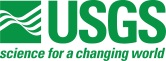 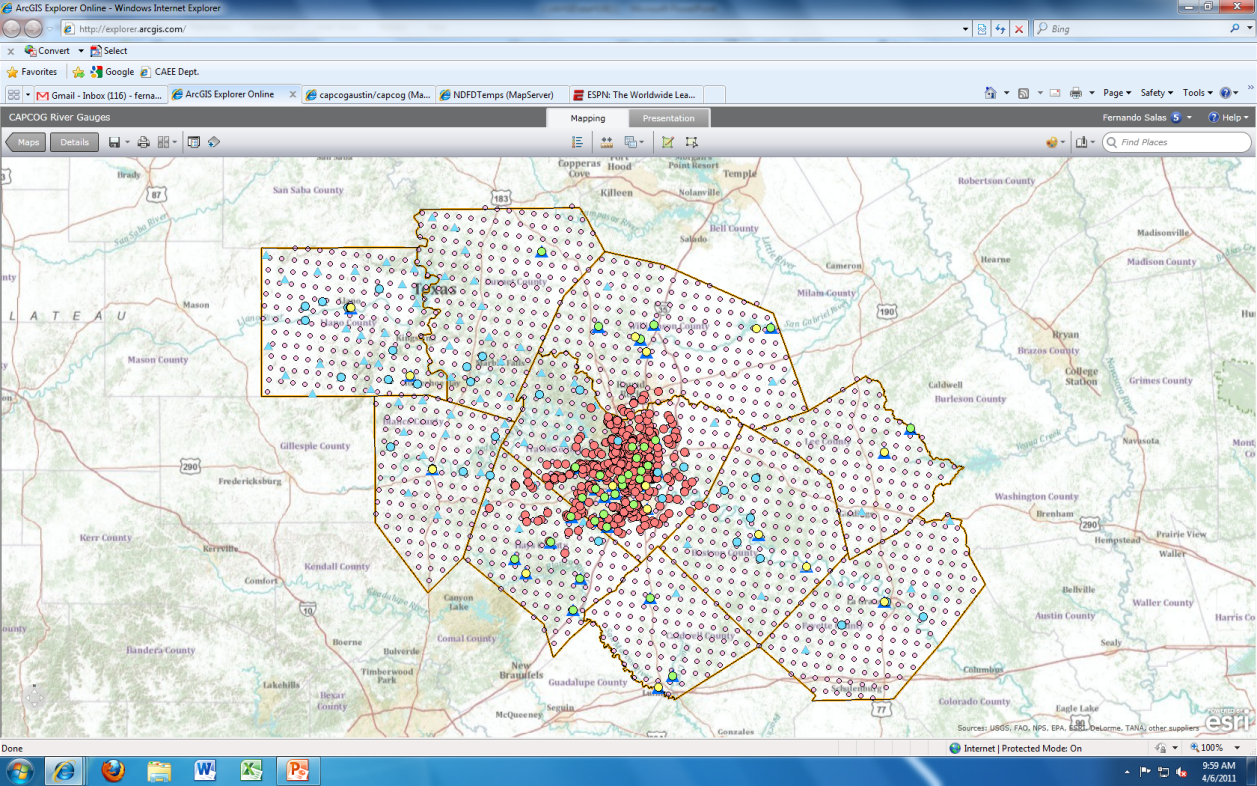 Data 
Services
(WaterML)
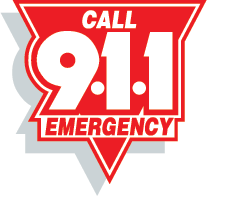 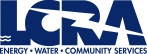 Mapping
Services
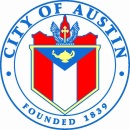 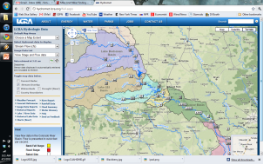 Mapping
Services
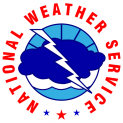 Modeling
Services
Flood Mapping
Services
Data and Mapping
 Services
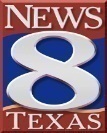 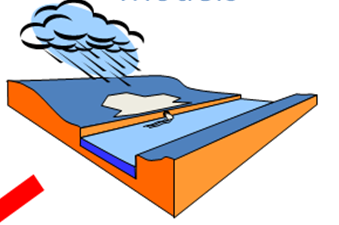 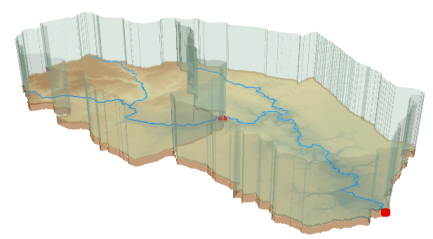 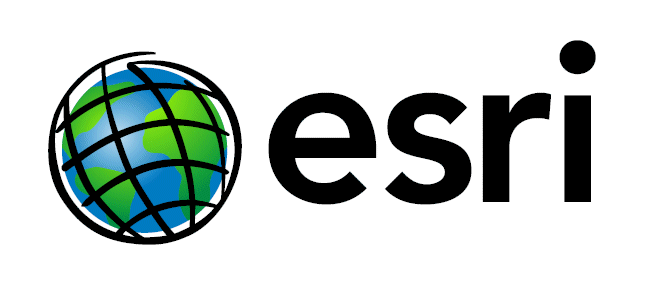 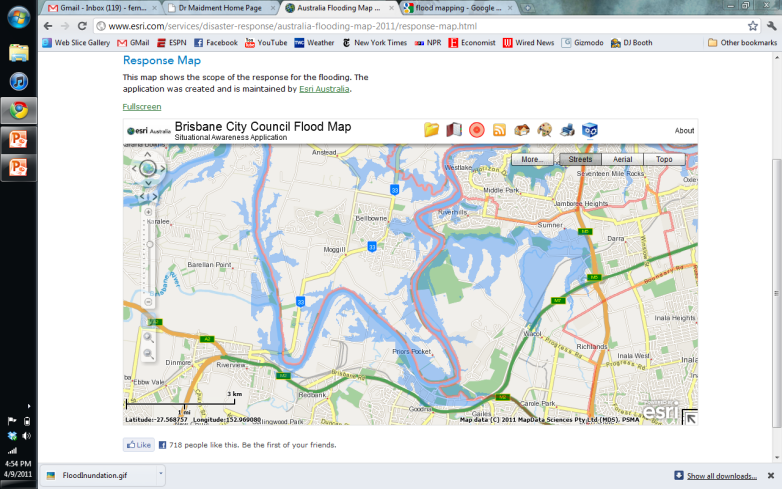 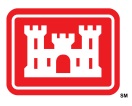 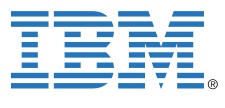 Models
Maps
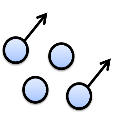 Thank you to America
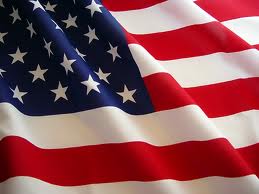 for giving me an opportunity